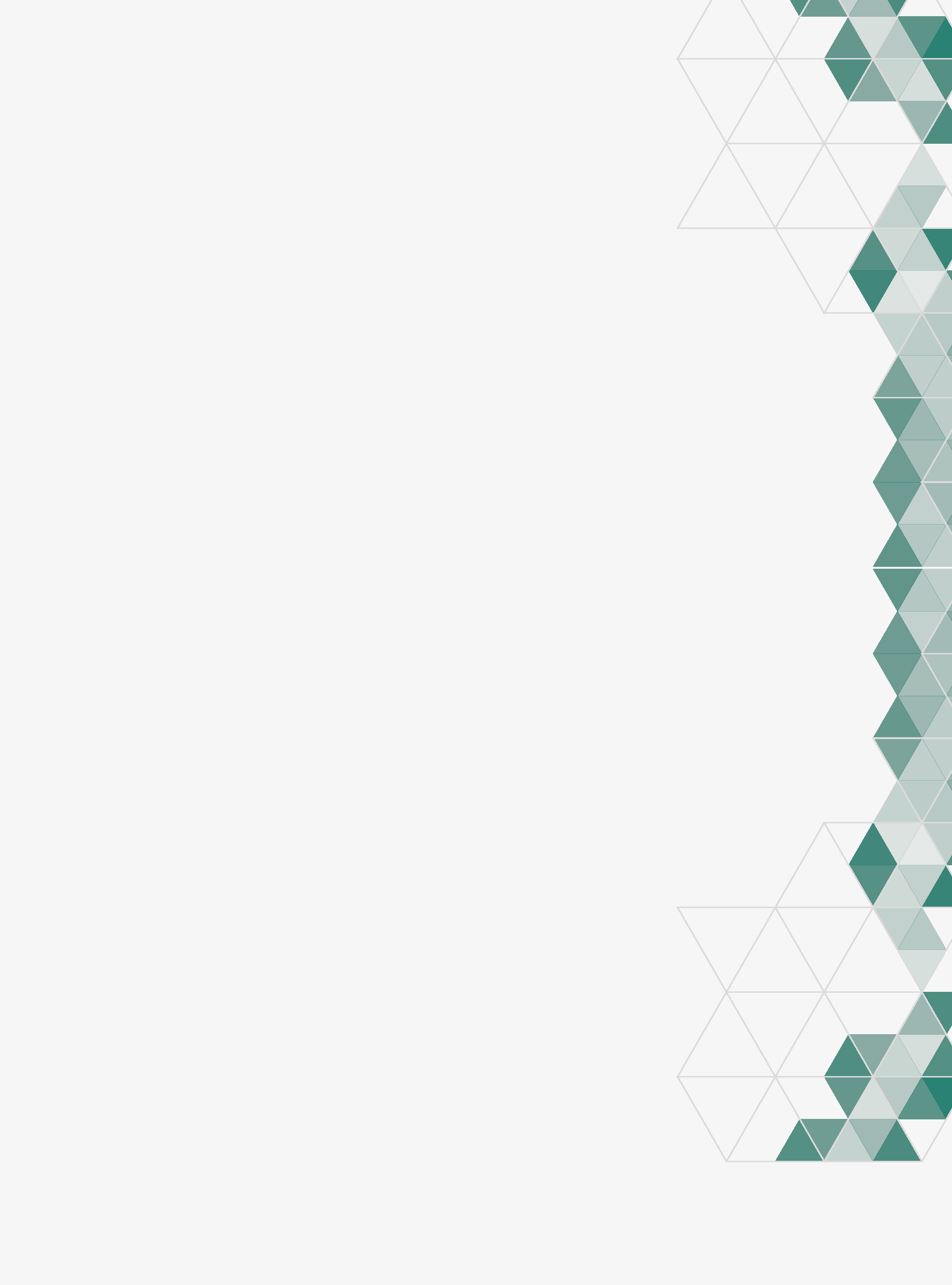 Brand Guidelines for Grantees
The following information is intended for the use of grantees to help with foundation communications, external communications, and funding recognition.
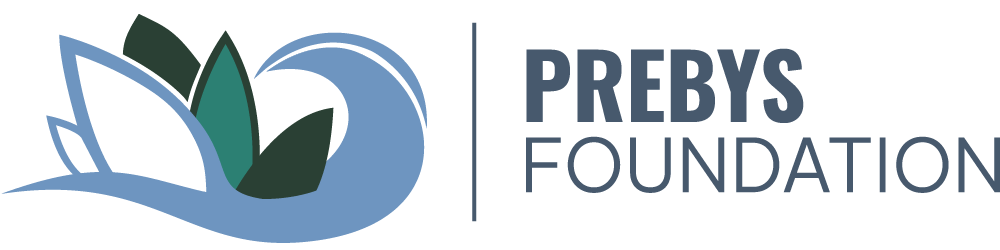 Revised 12/1/2023
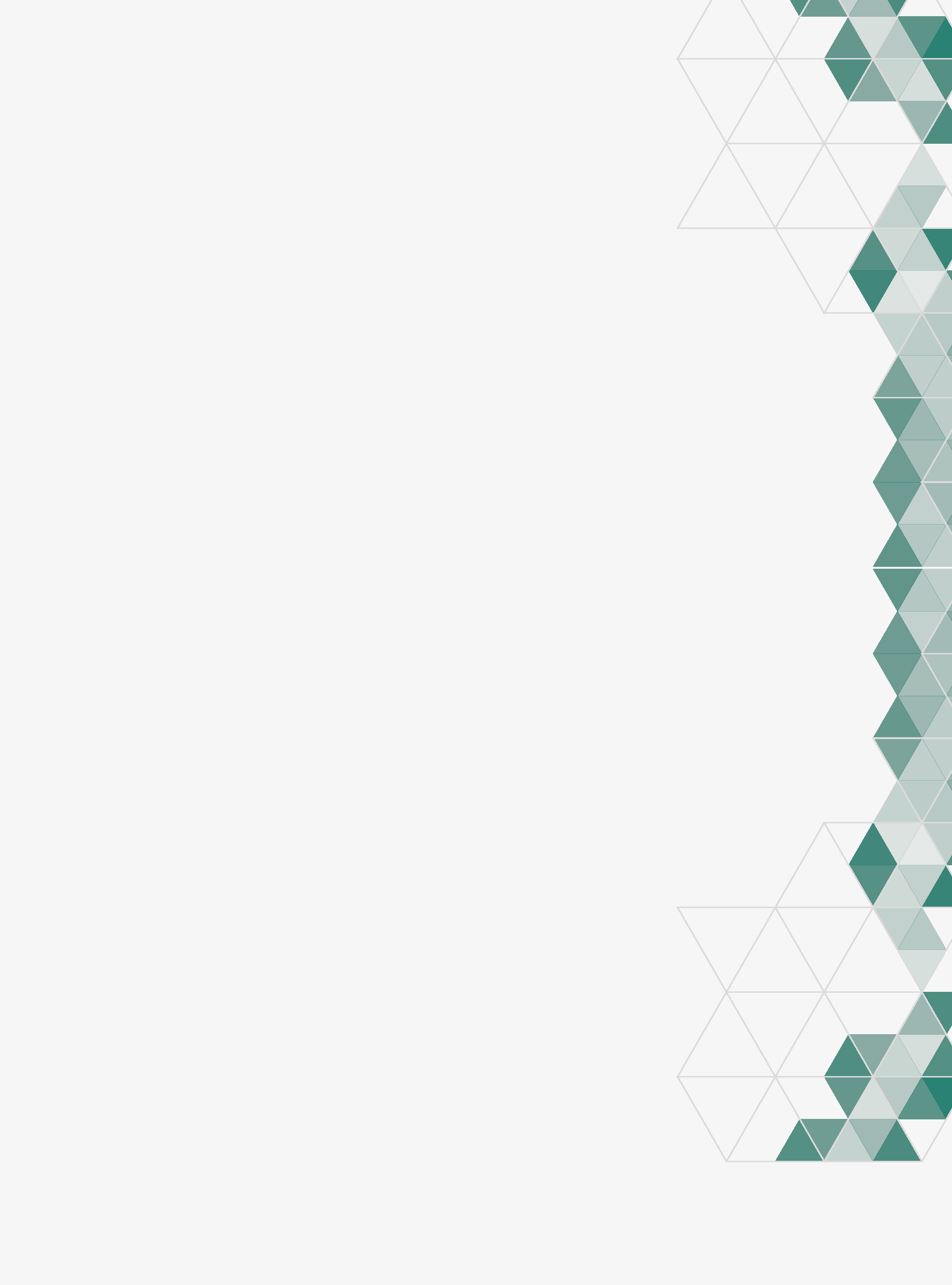 Just call us Prebys Foundation
As we continue to evolve, we've shortened our name to 'Prebys Foundation.’ Please refer to us as Prebys Foundation in your press releases, social shares, etc. After the initial mention, feel free to use 'Prebys' for brevity when needed."
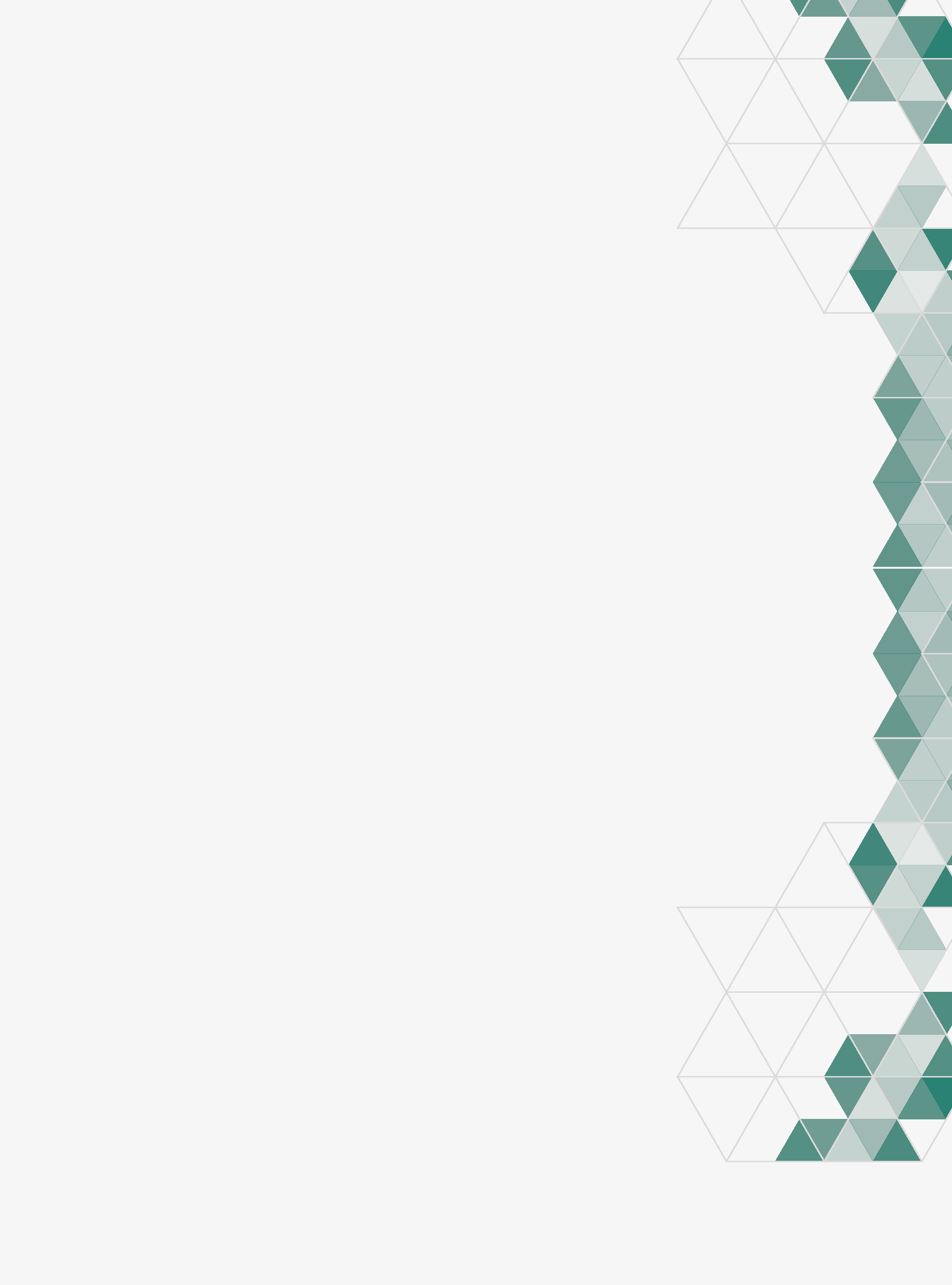 How to Talk About Prebys Foundation
Prebys Foundation is the largest independent private foundation in San Diego County and works to create an inclusive, equitable, and dynamic future for all San Diegans. 
The foundation advances excellence and shared opportunity through investments in groundbreaking institutions, ideas, and people to ensure more San Diegans are financially secure, healthy, empowered, and connected. 
The foundation invests in four program areas: visual and performing arts, medical research, healthcare, and youth success, and pays attention to the impact of its work on climate, the region’s character as a border region, and a robust democracy. 
For more information, visit prebysfdn.org.
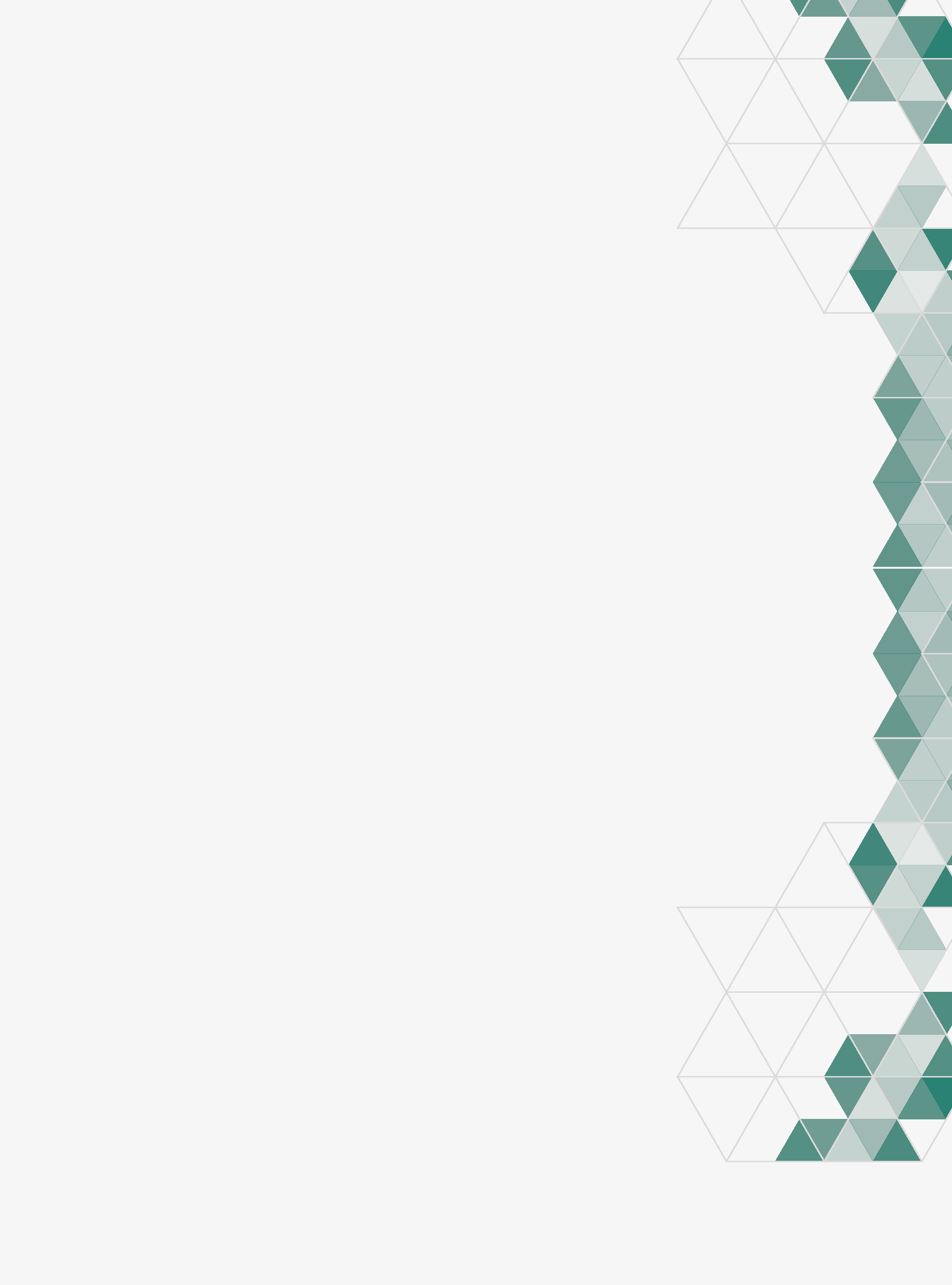 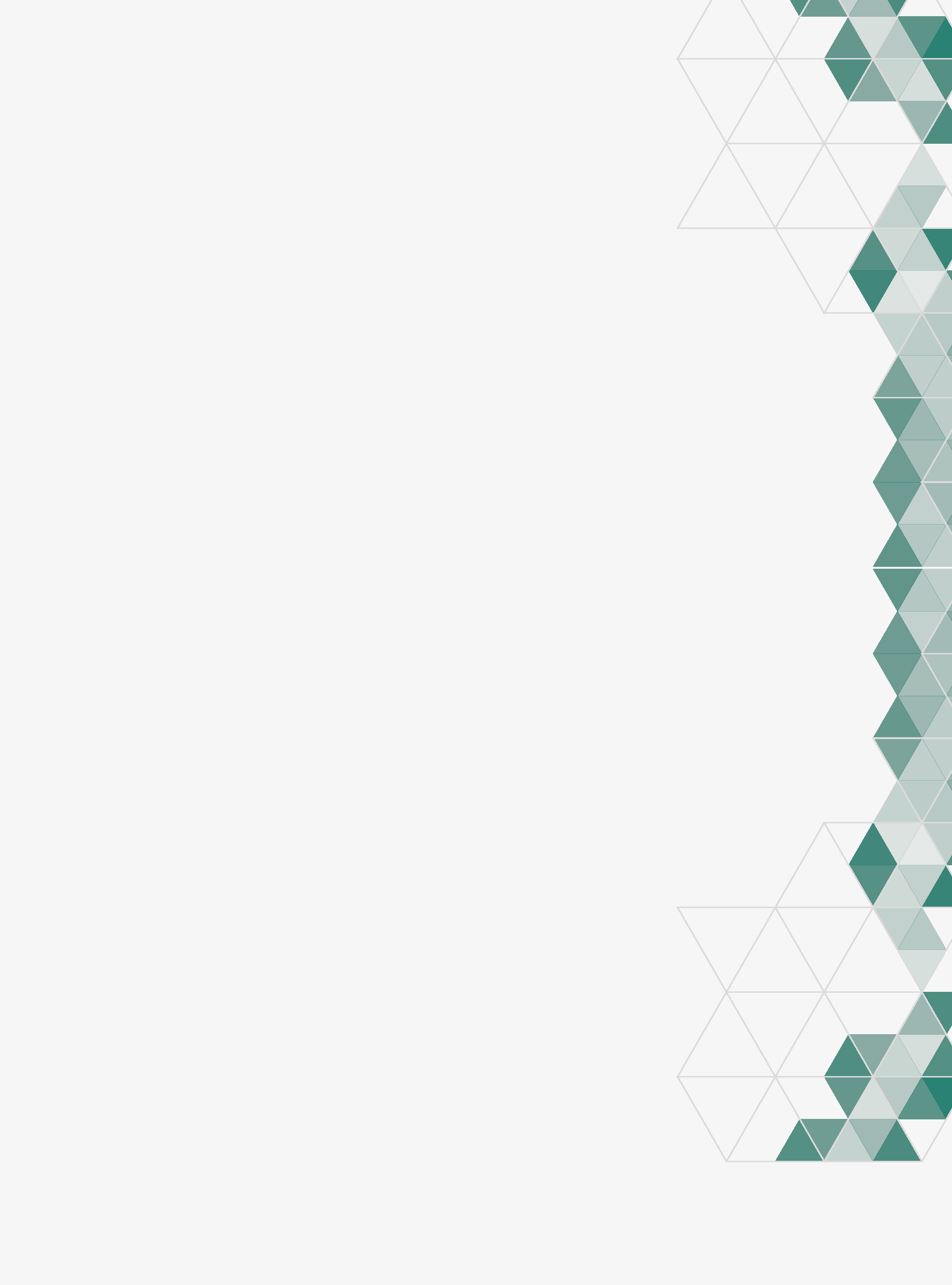 Logo Guidelines
Recommended logo: “Original on Transparent”
Foundation logos (horizontal & stacked) are available for download in the Brand Guidelines & Logos section of the Grant Recipients Page.
Spacing: Assure clear space around the PF logo. Do not use the logo in close association with other graphic elements and utilize the guides provided (based on height of characters) to create necessary space.
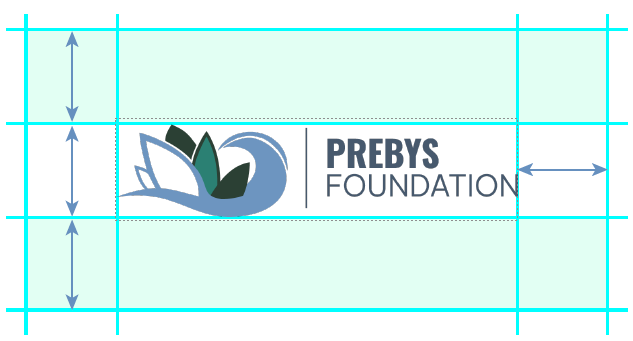 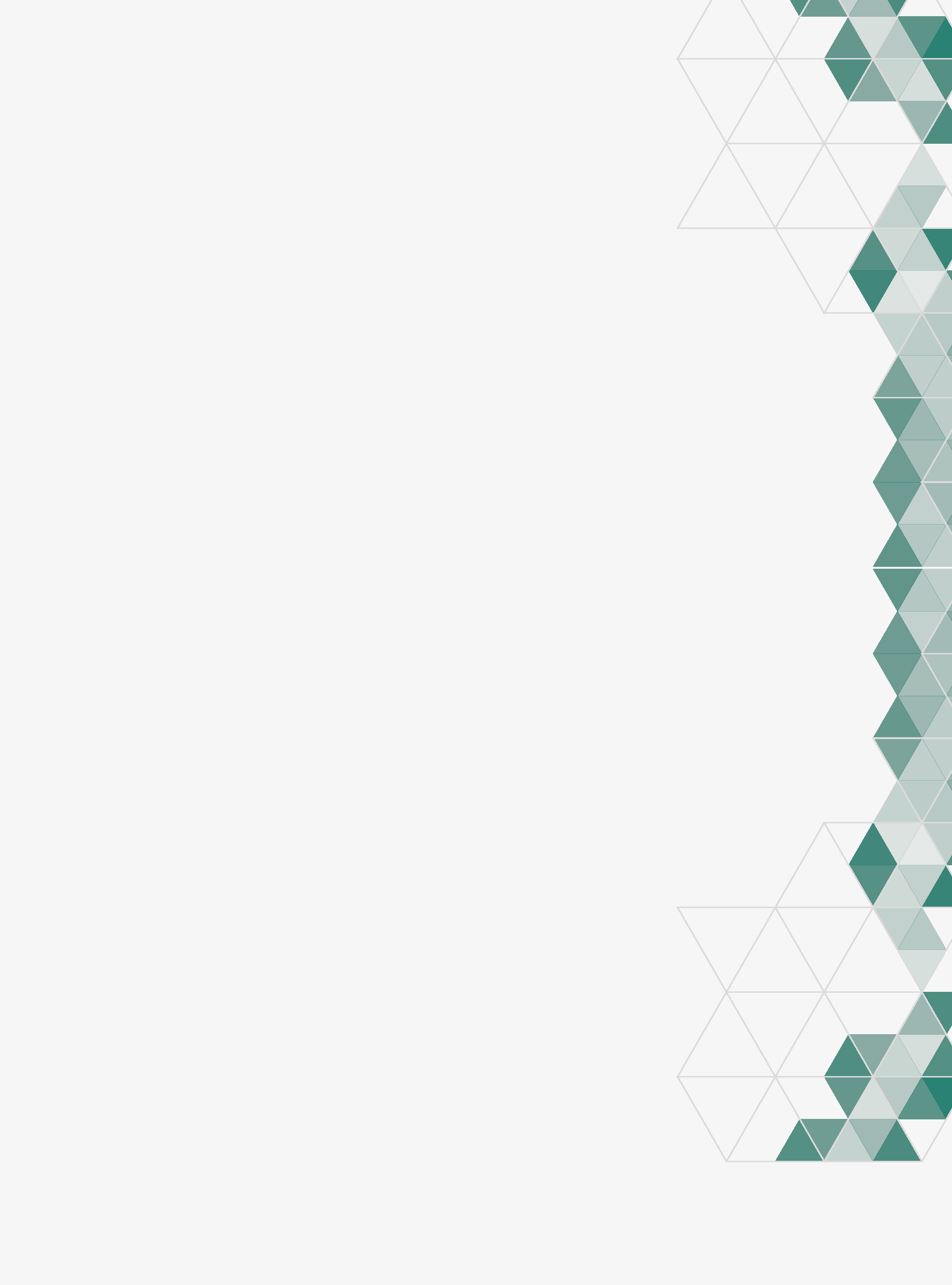 Sample Credit Lines
This {program/project title} has been made possible in part by Prebys Foundation. 
The {program/project title} is sponsored by Prebys Foundation.
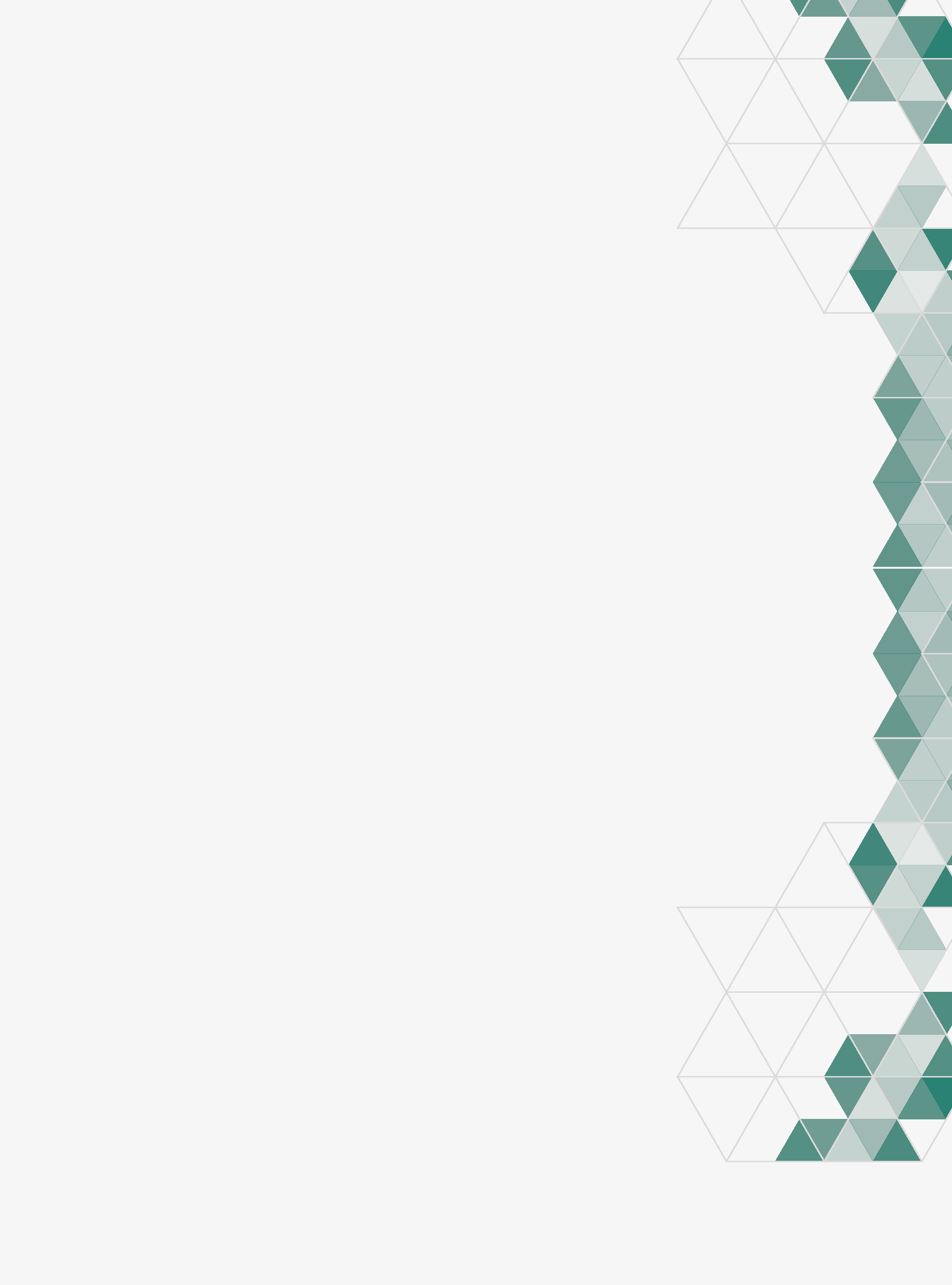 Media Process Overview
If you would like to issue a press release, contact the foundation with details and to approve copy. Please provide adequate turnaround time. (Ideally 3 working days.)

Reference the Brand Guidelines slide for information on how to use the Prebys Foundation name, logos and more.
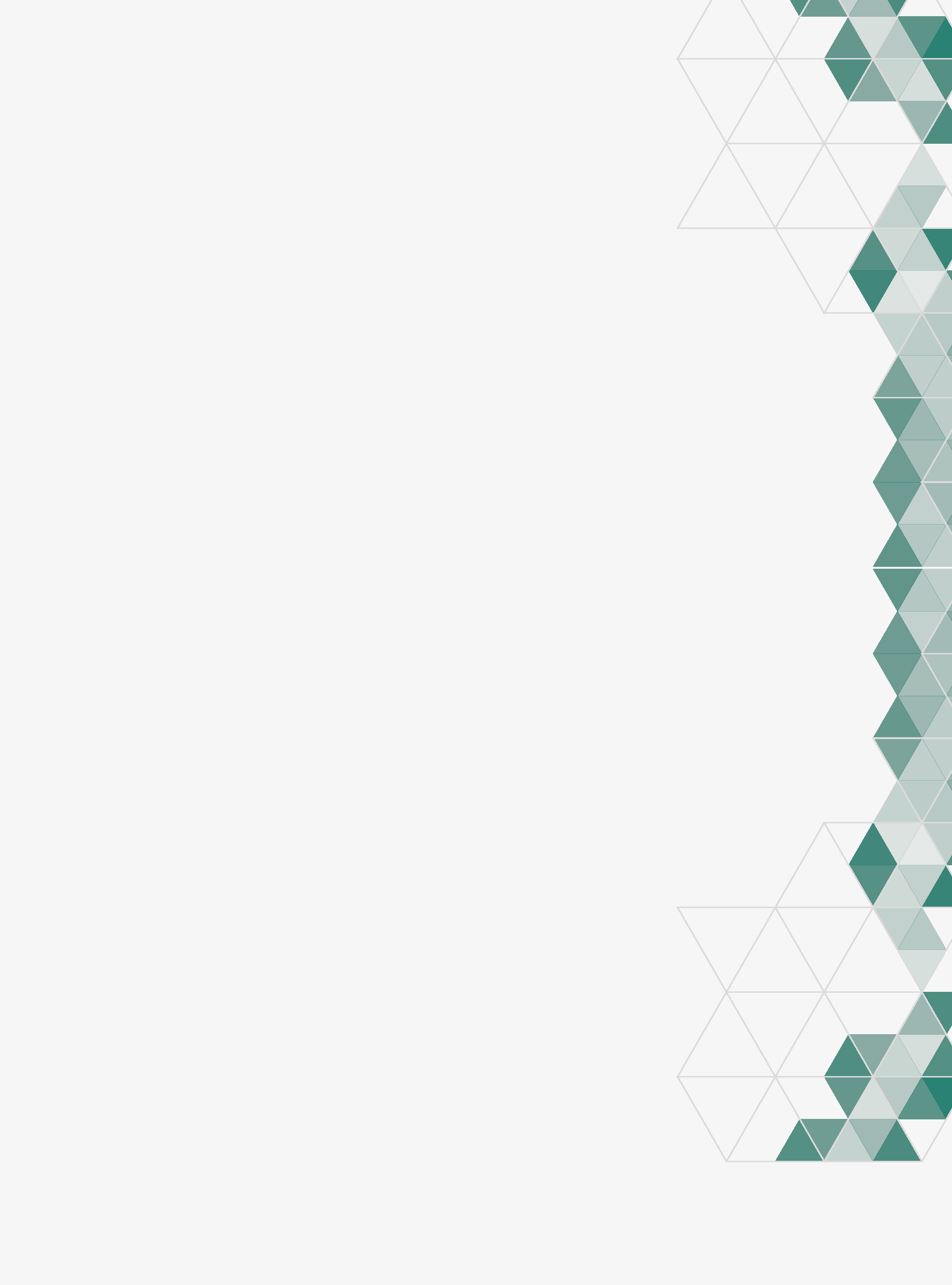 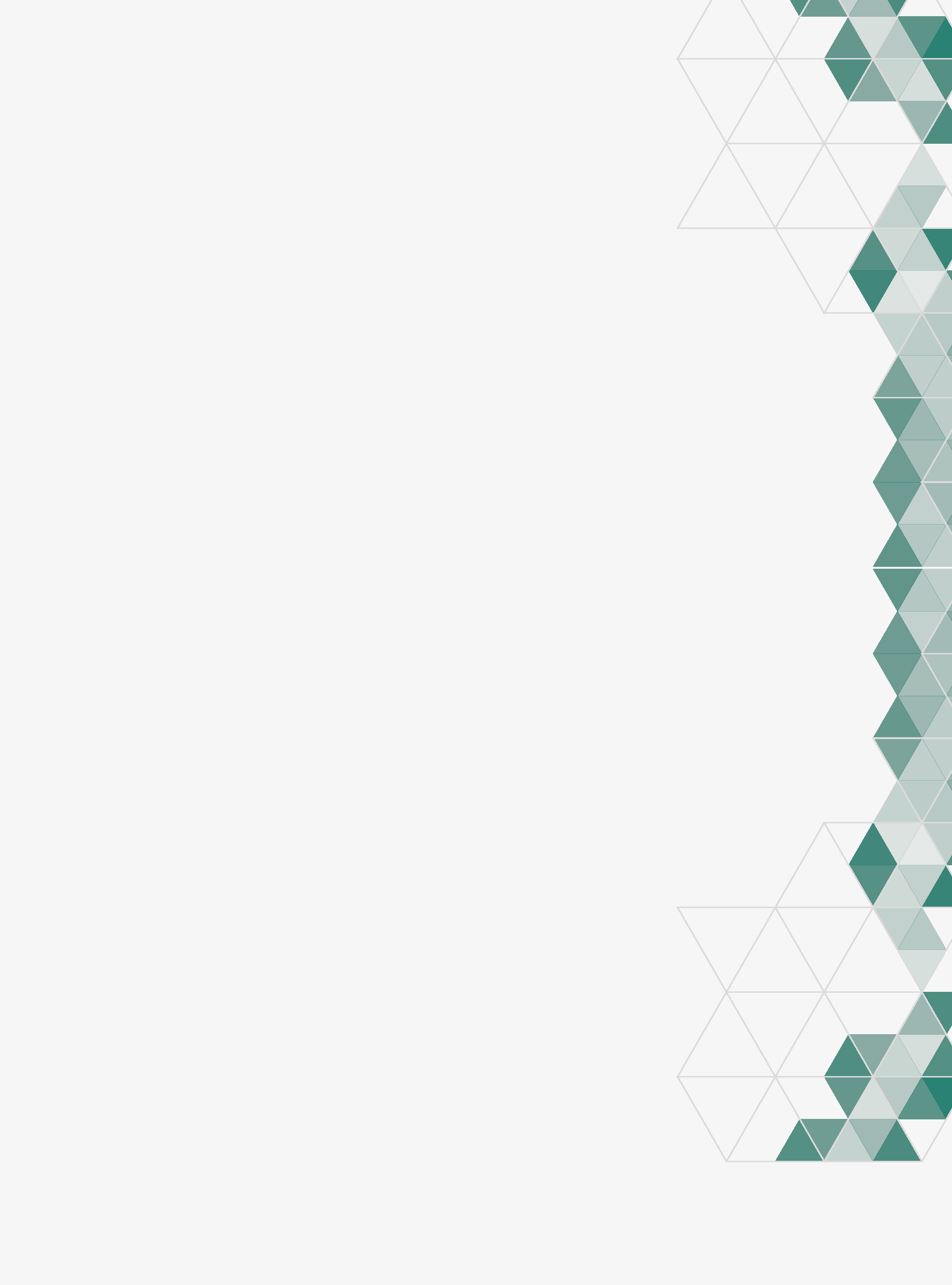 Social Media Links
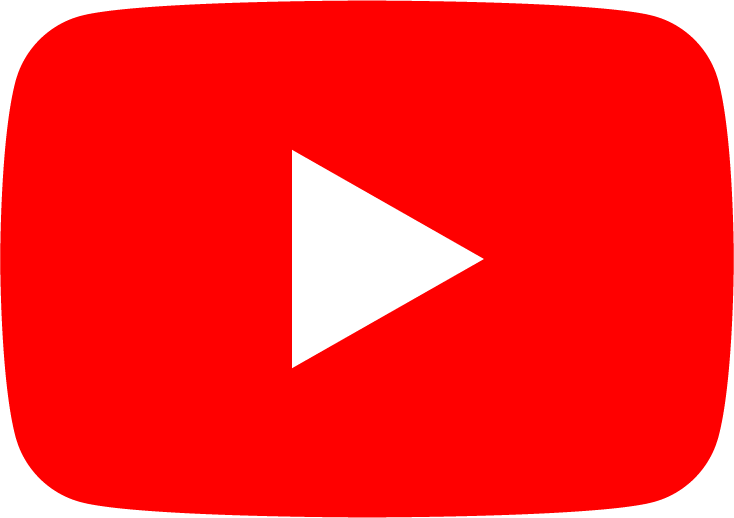 YouTube
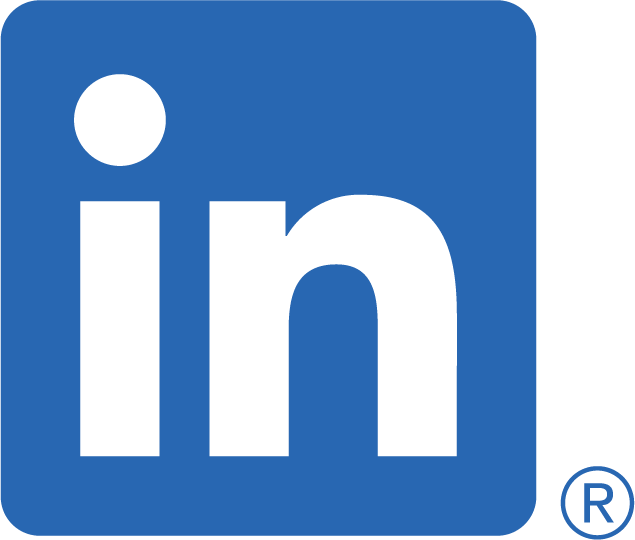 LinkedIn
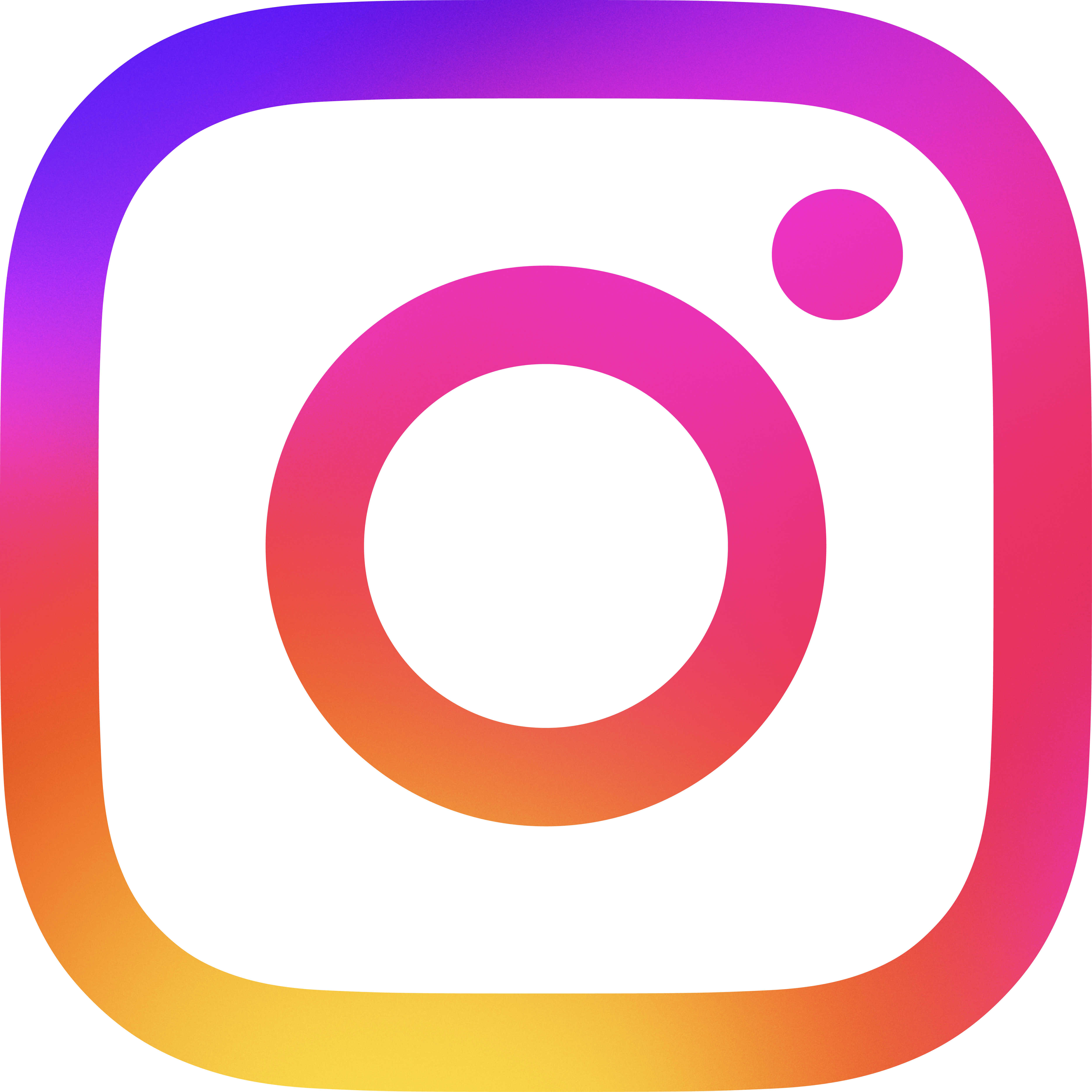 Instagram
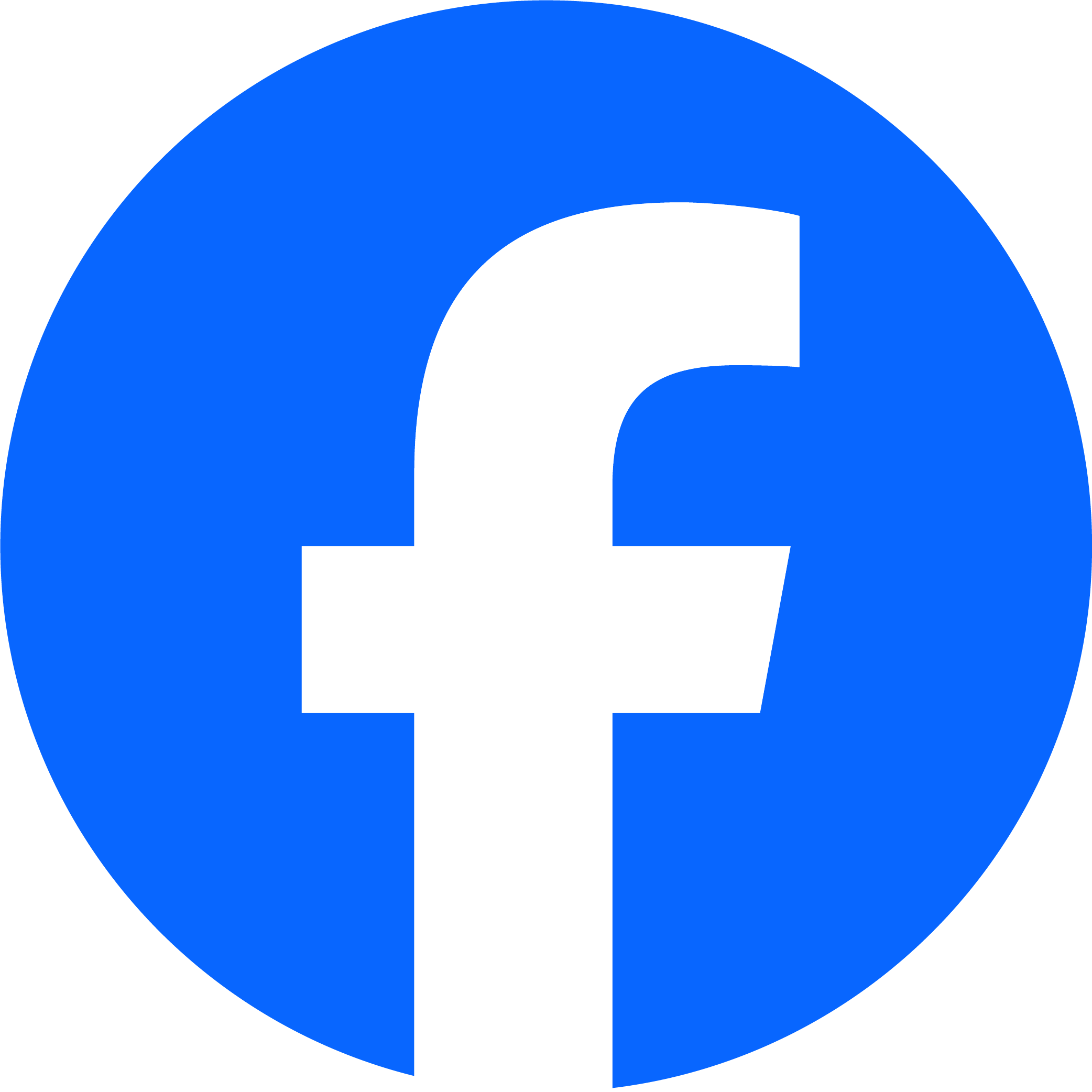 Facebook
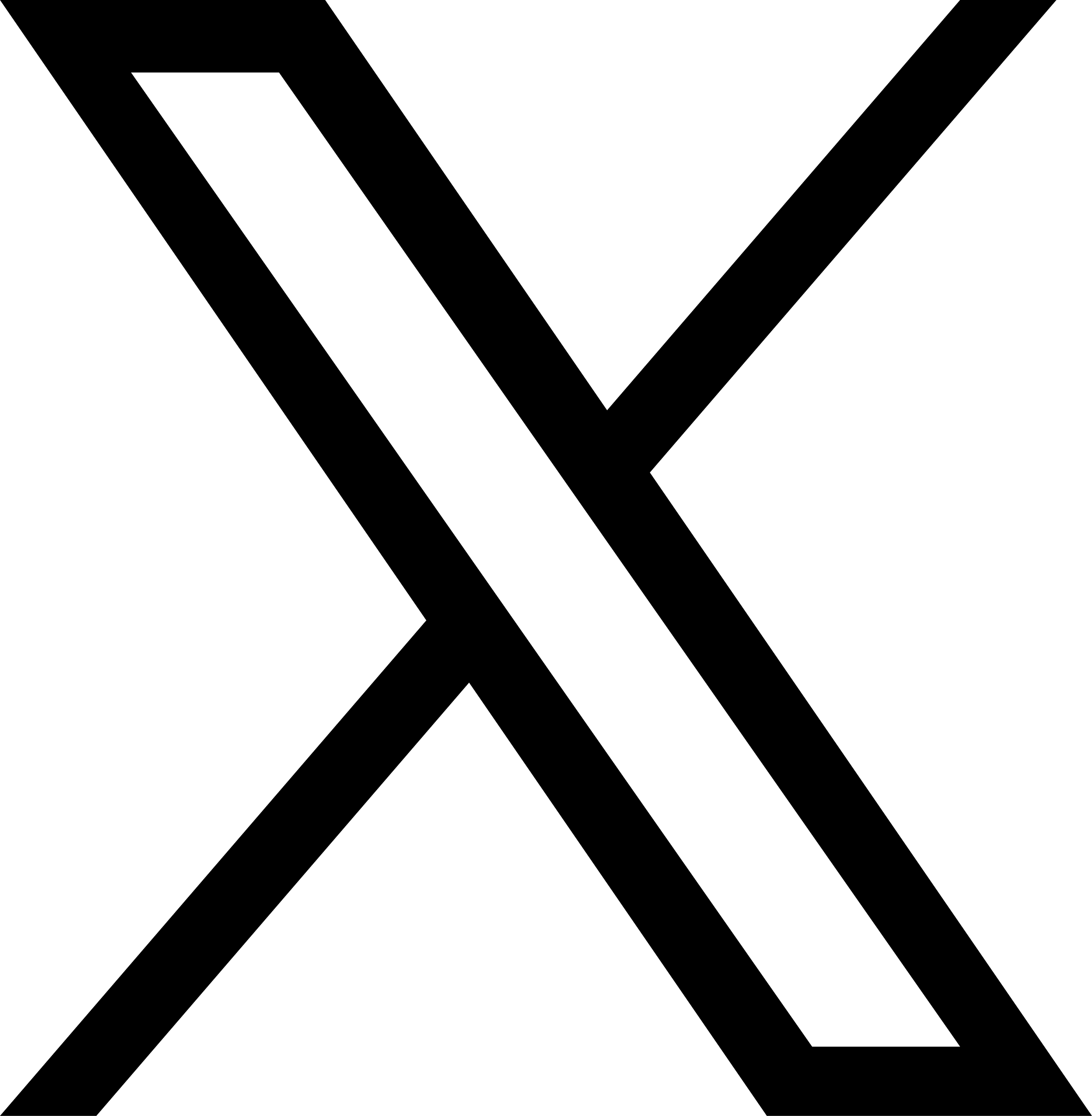 Twitter